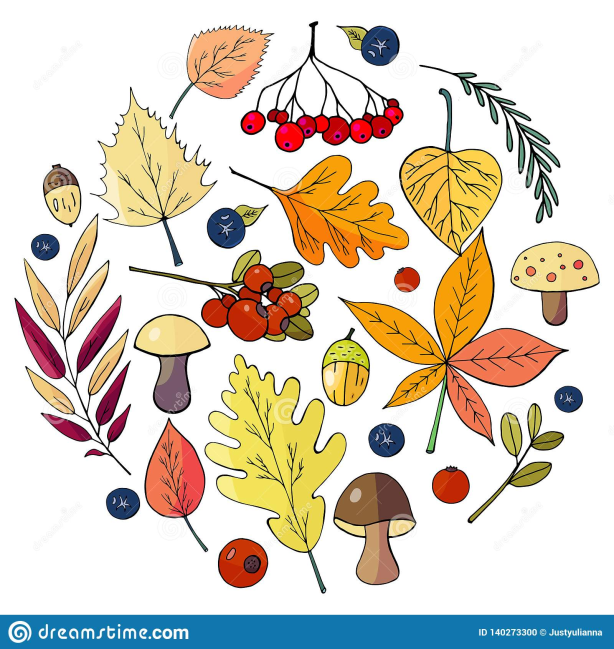 Istituto Comprensivo 3 Ponte- Siciliano
CLASSI PRIME  GRUPPI  A-B-C        PLESSO GIANNI RODARI
DOCENTI:   
 DE SIMOne Assunta    -Spisso Filomena  -Balsamo Maddalena-D'avanzo tiziAna-
napolitano mena
Pomigliano d'Arco      a.s. 2020/2021
Ambito dISCIPLINARE -attivita' inclusiva
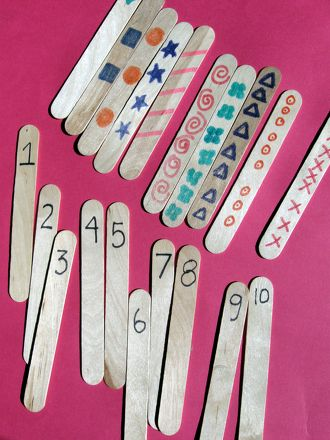 SCOPRIAMO  ...
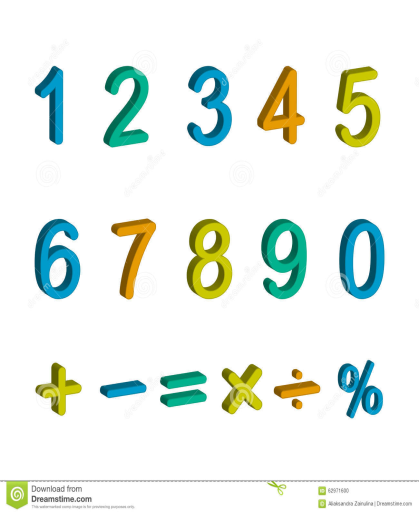 1,2,3 partenza via...la MATEMATICA ci insegna a conoscere i NUMERI e le QUANTITA'
OTTOBRE 2020 
CarI BAMBINI ,
ci mancate molto,
VI VOGLIAMO TANTO BENE
“TUTTO andrà BENE” 
insieme ce  la  faremo e presto ci vedremo tutti insieme a scuola!
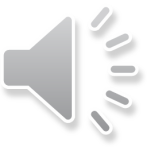 Oggi giocheremo con le nostre mani!Ricalca il contorno delle tue manine aperte,una accanto all'altra,ecco  nota come  le mani e le dita sono il nostro primissimo e indispensabile strumento per iniziare a  MATEMATICA.
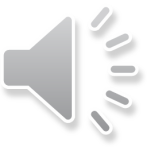 Inoltre ,siccome la parola MATEMATICA è proprio formata da 10 lettere,
 scrivi una lettera
 (con l'aiuto della mamma e osservando l'immagine condivisa)
su ogni polpastrello e contiamo insieme fino a dieci alzando una alla volta le dita.
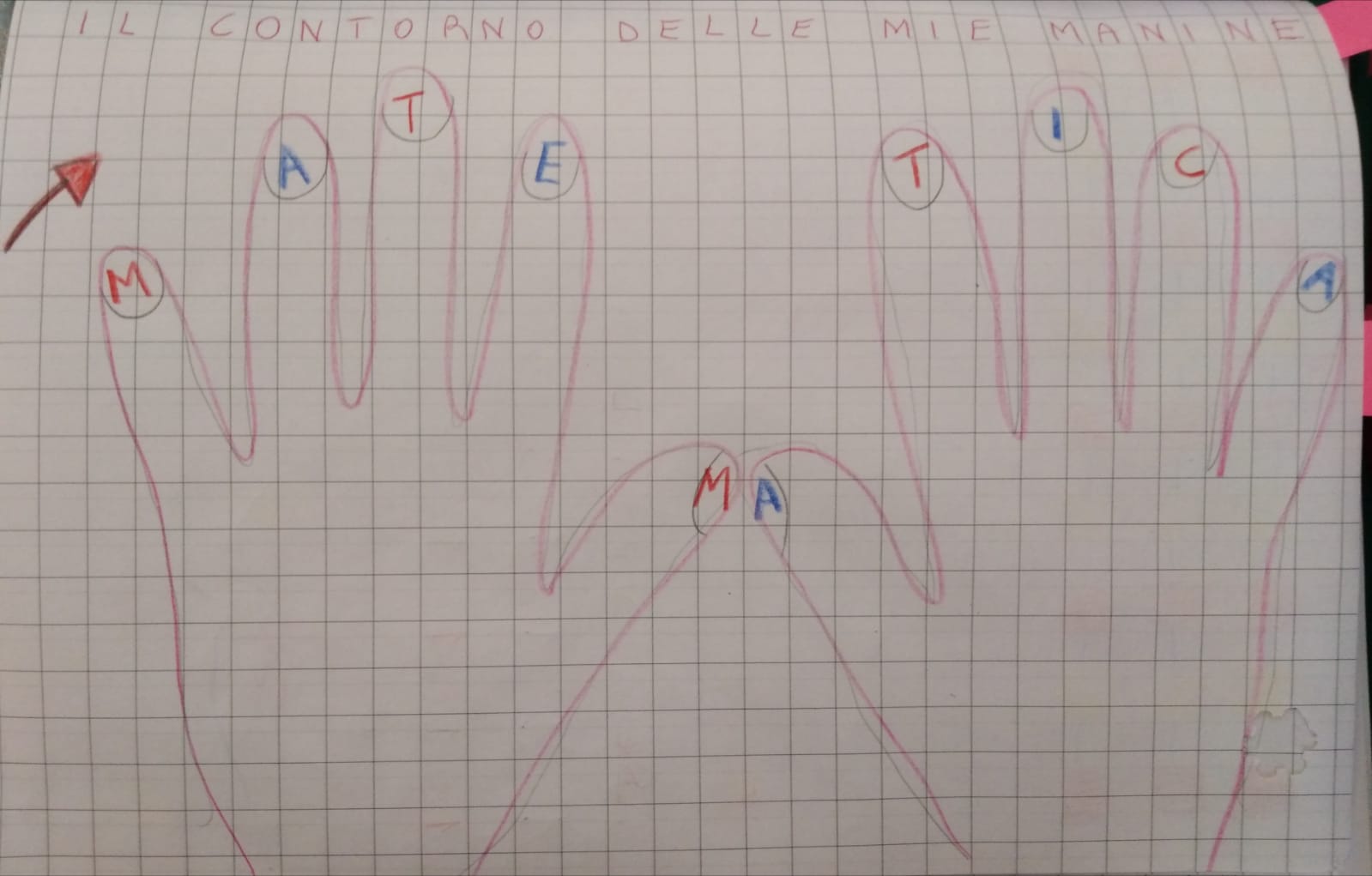 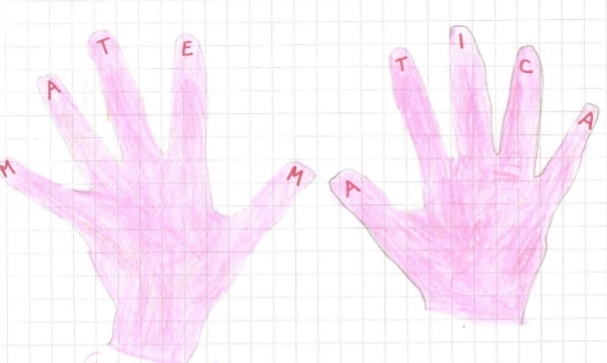 SEI stato BRAVISSIMO!Adesso su un altro foglio del tuo quadernone,con l'aiuto della mamma ,disegna il contorno della tua mano destra
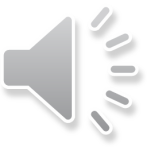 Contiamo insieme :1,2,3,4,5.
5 dita in ogni mano
Scrivi su ogni dito un numero.
Disegna un  quadratino  per ogni dito
TANTI-QUANTI
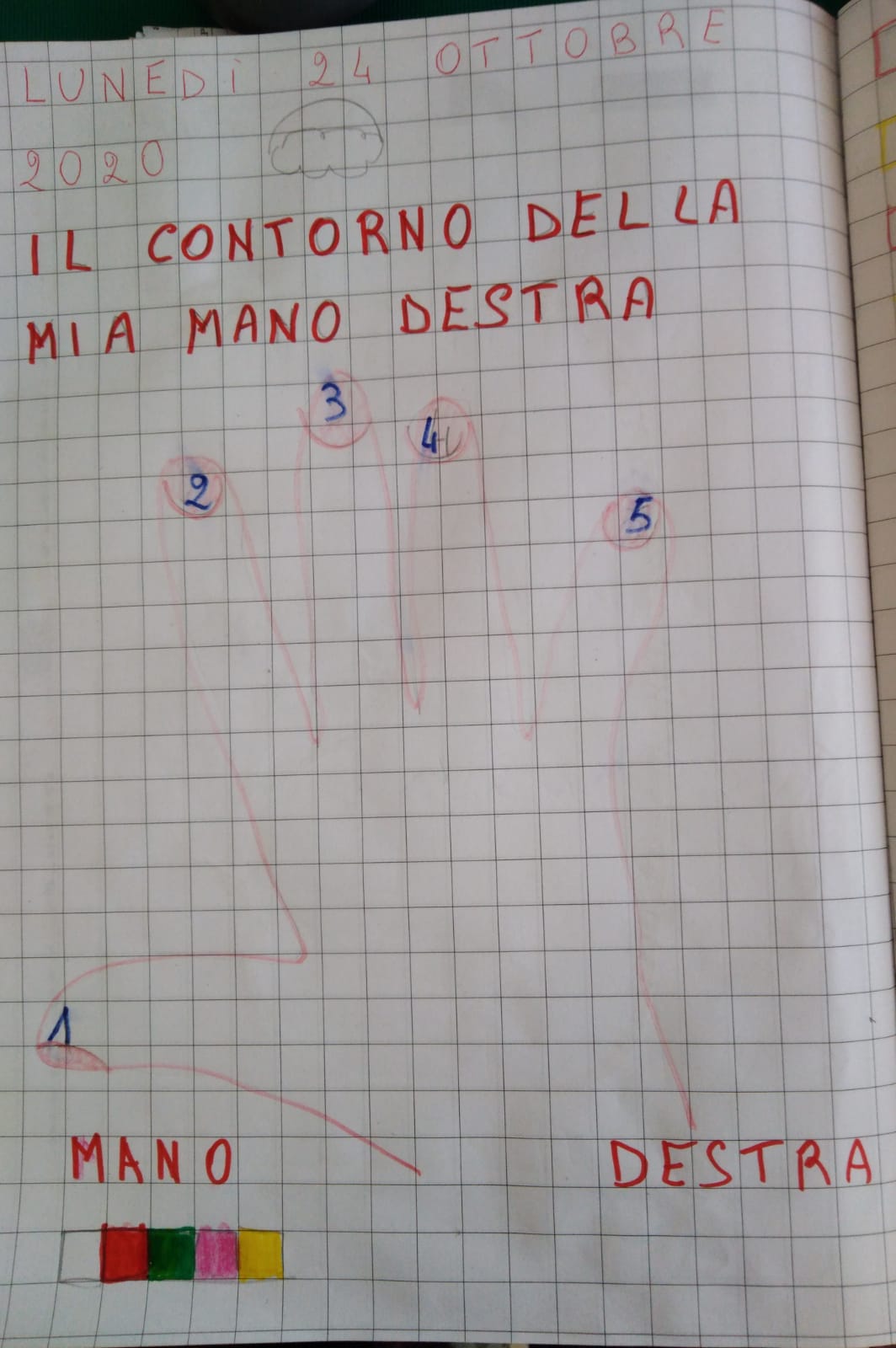 Ascolta la filastrocca ,illustrala sul tuo quadernone e completa la pagina. IL NUMERO 1
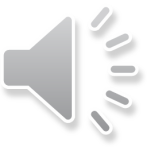 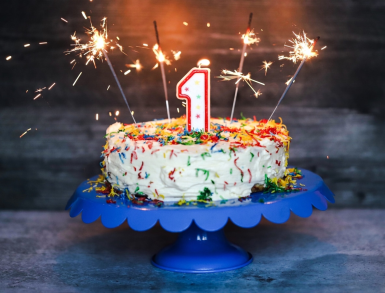 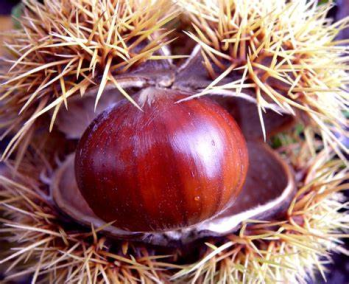 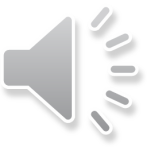 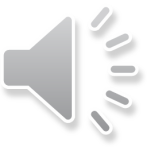 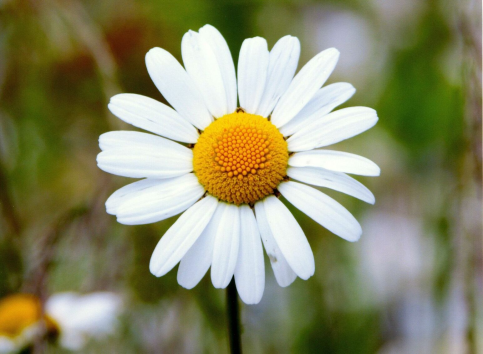 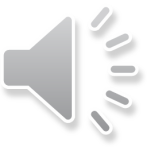 Completa sul libro dei numeri
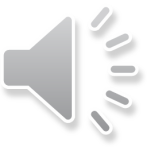 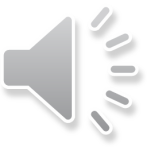 Ascolta la filastrocca ,illustrala sul tuo quadernone e completa la pagina IL NUMERO 2
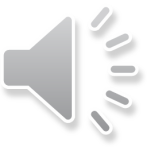 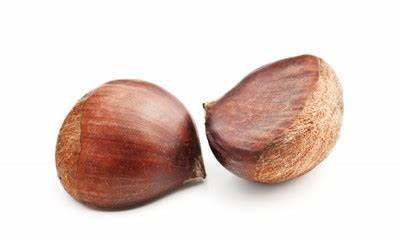 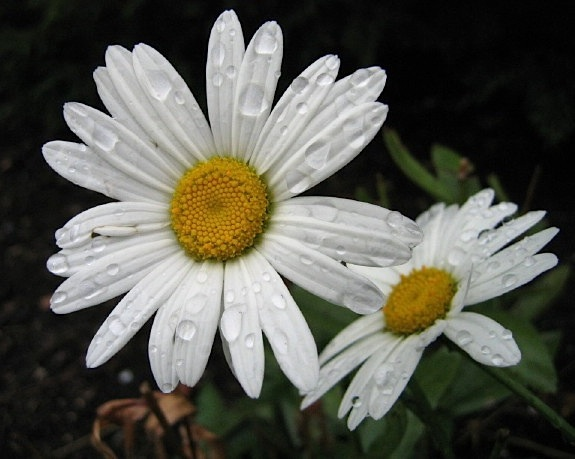 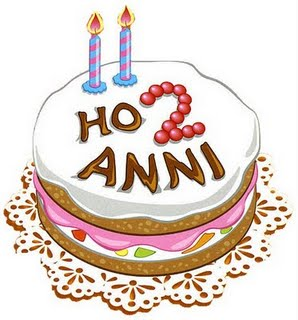 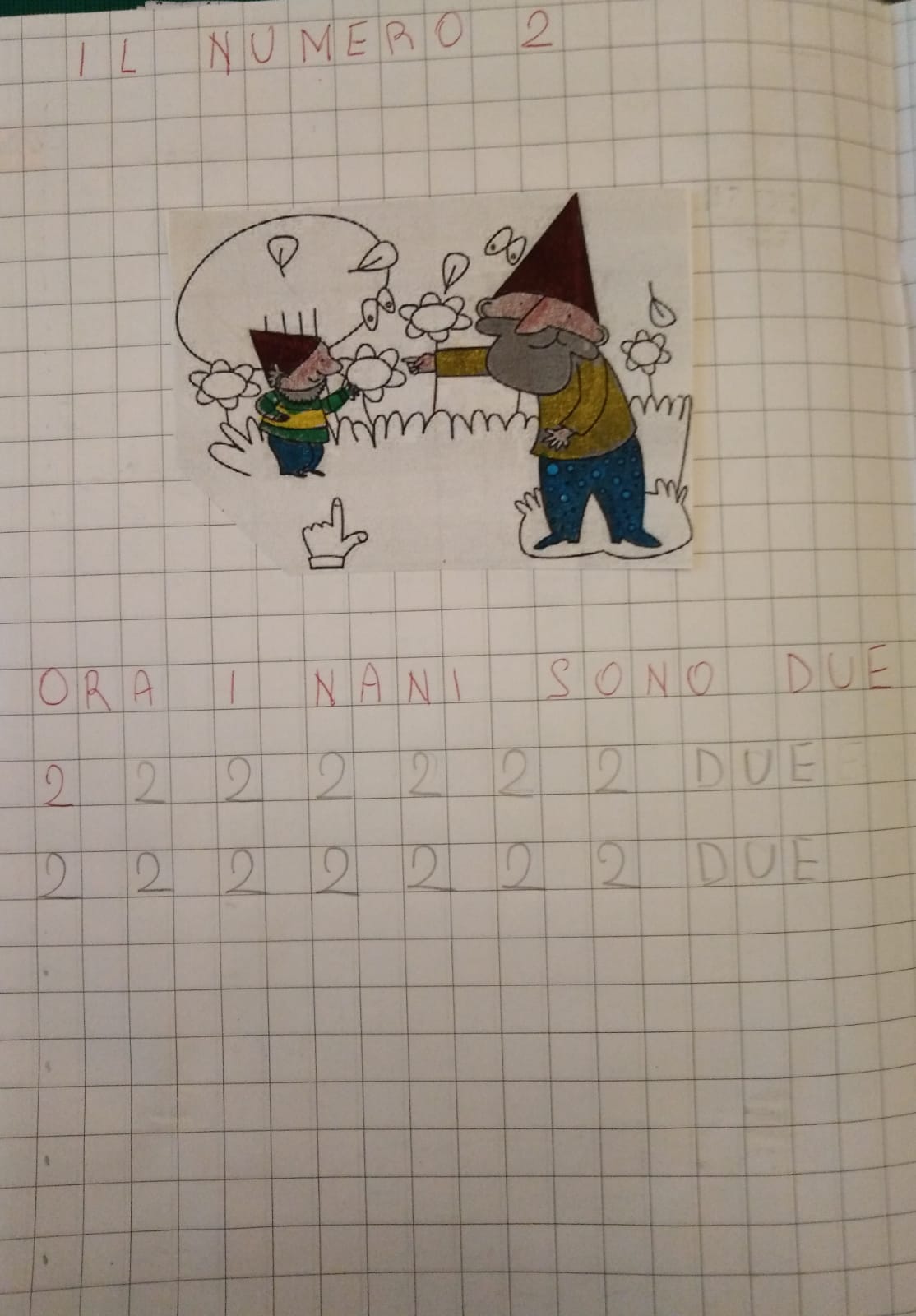 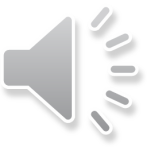 Completa sul libro dei numeri
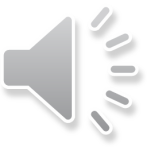 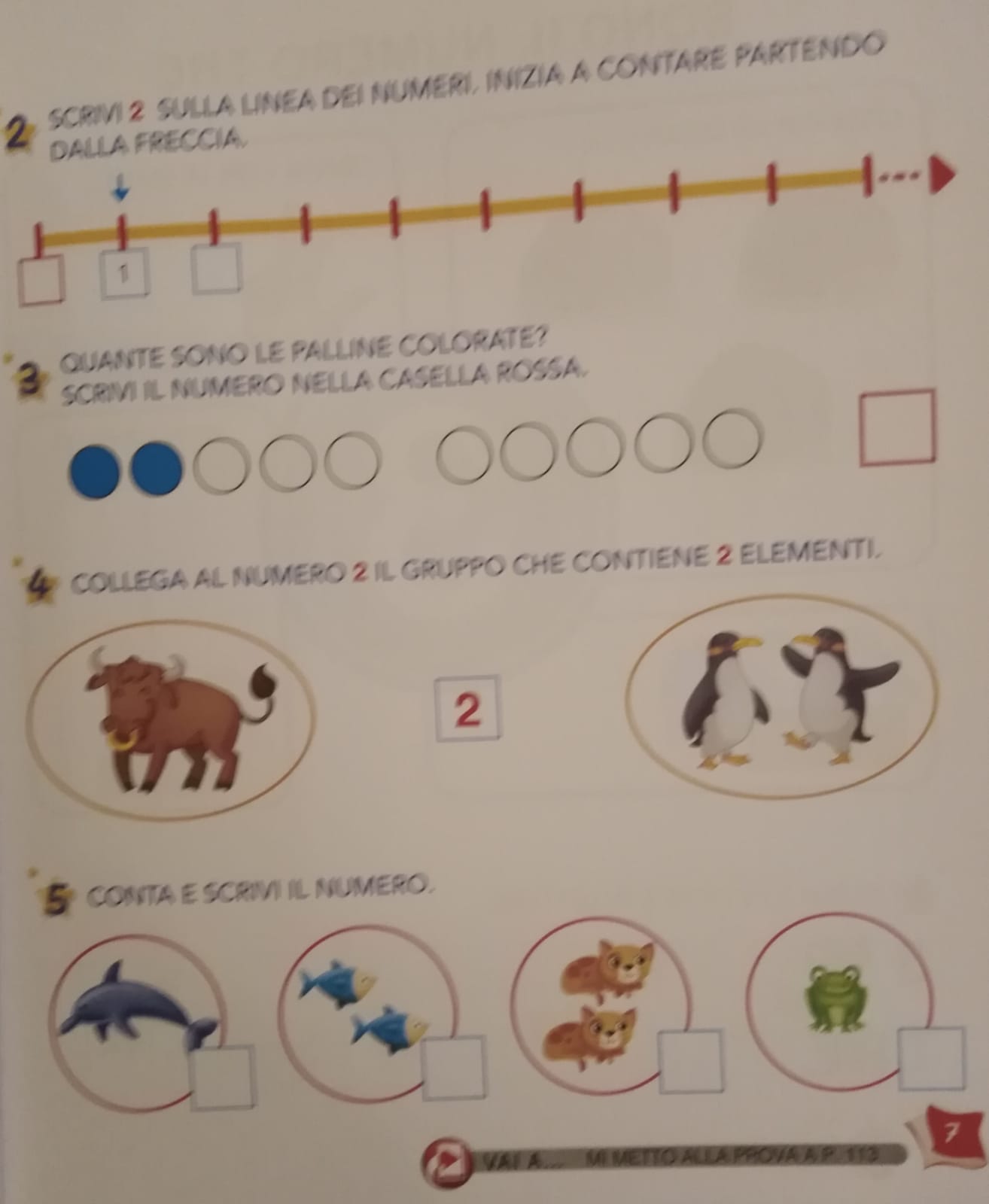 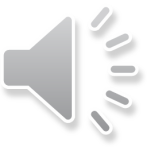 Giochiamo con i numeri        1,2,3,4,5
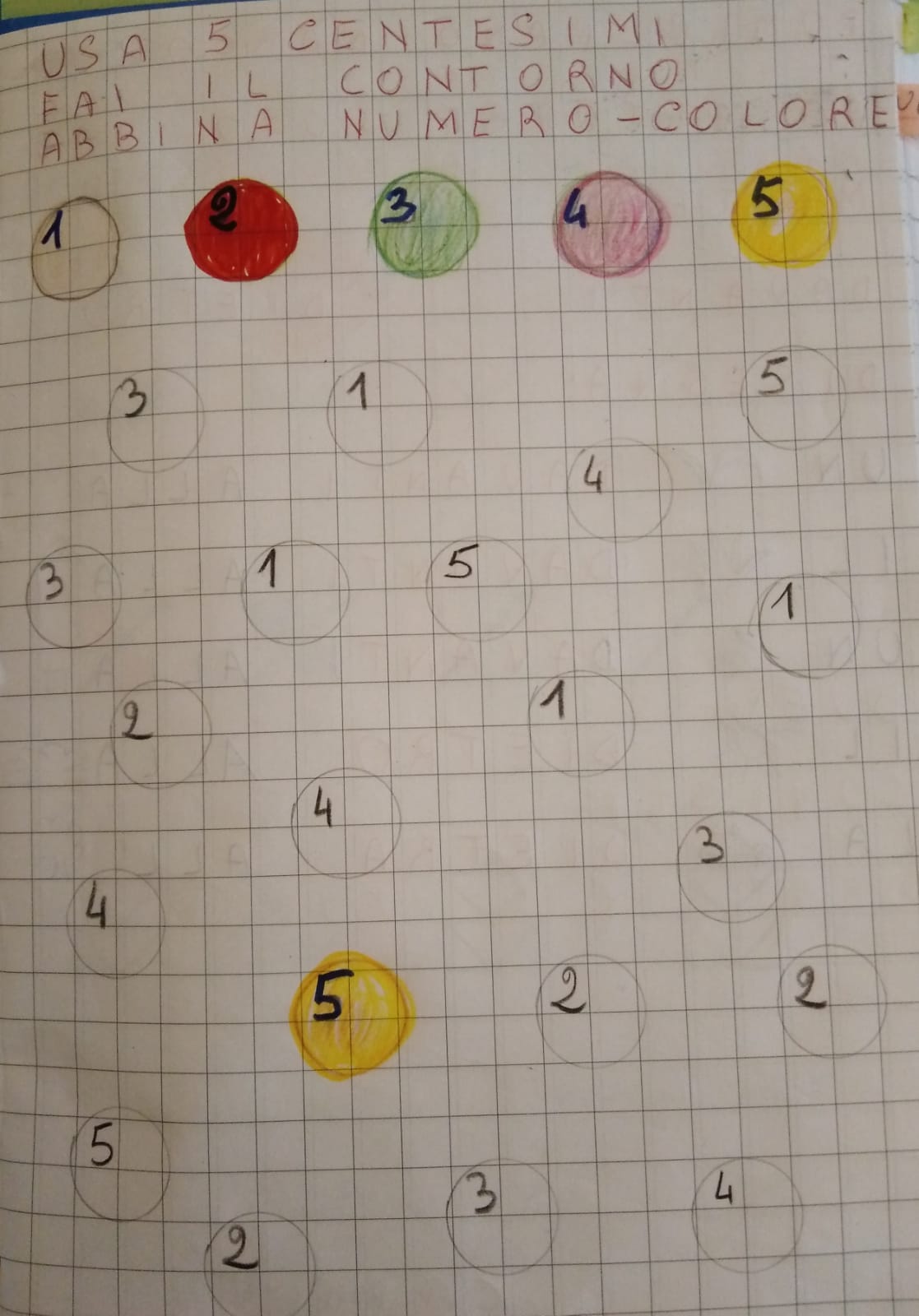 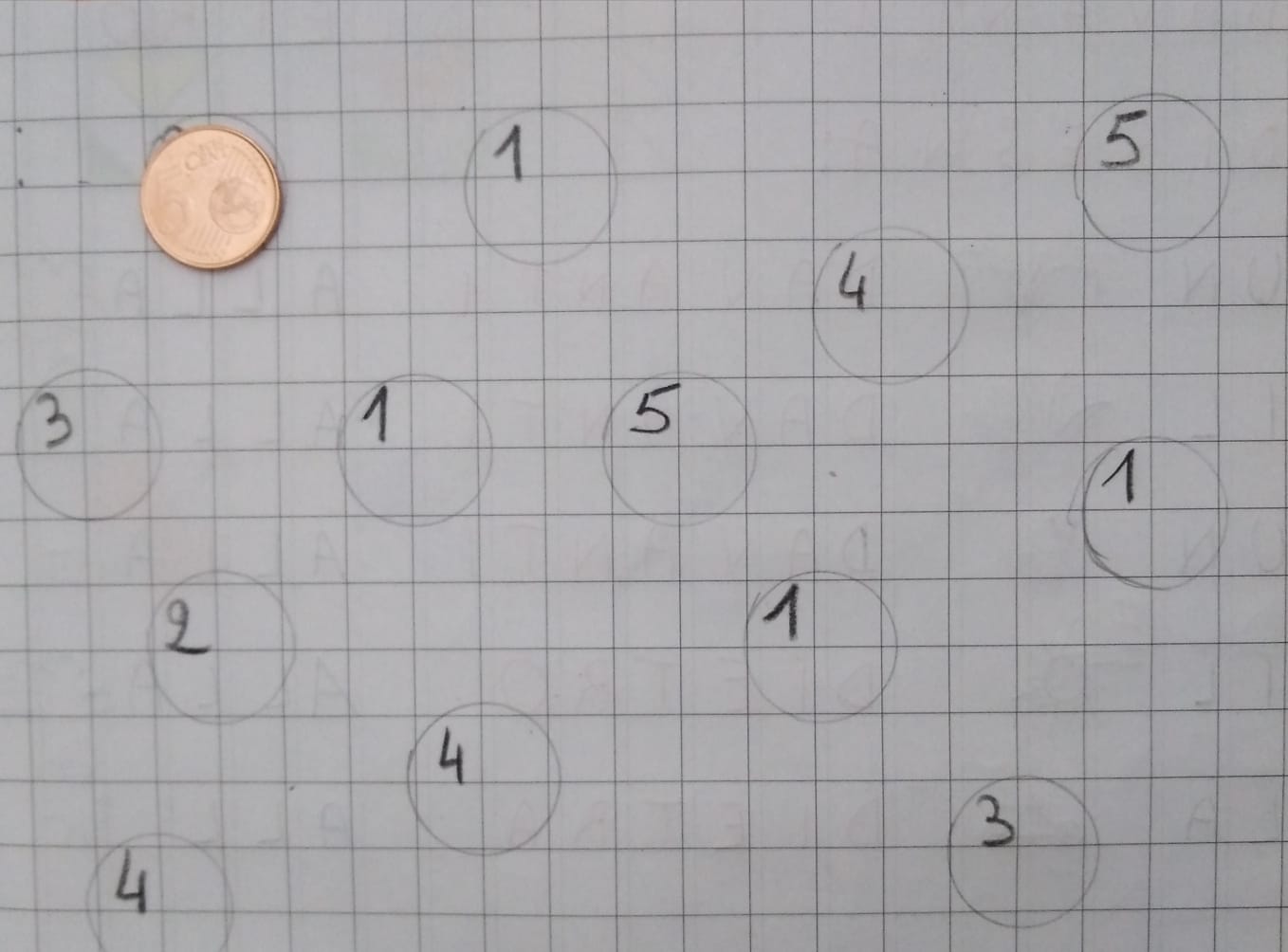 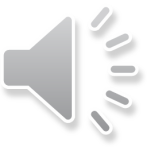 SCOPRIAMO LE SCIENZE con i 5 SENSILa scienza e lo scienziato
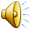 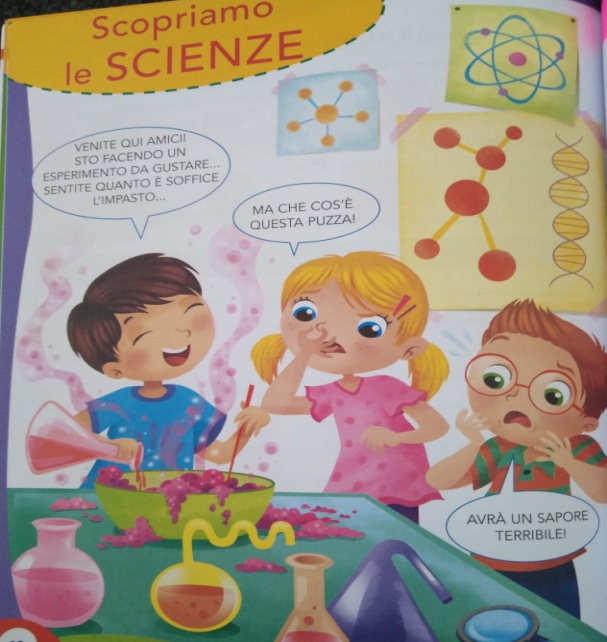 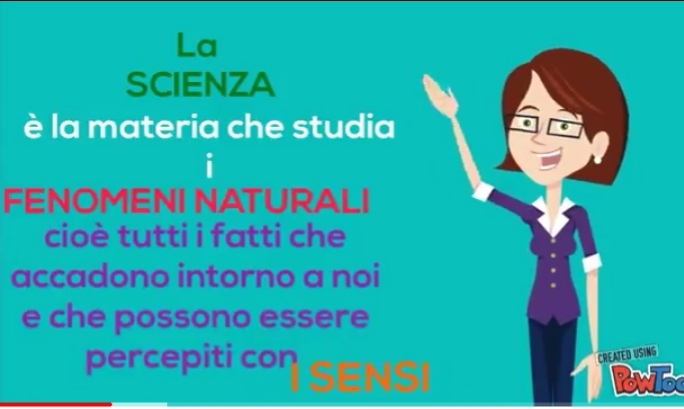 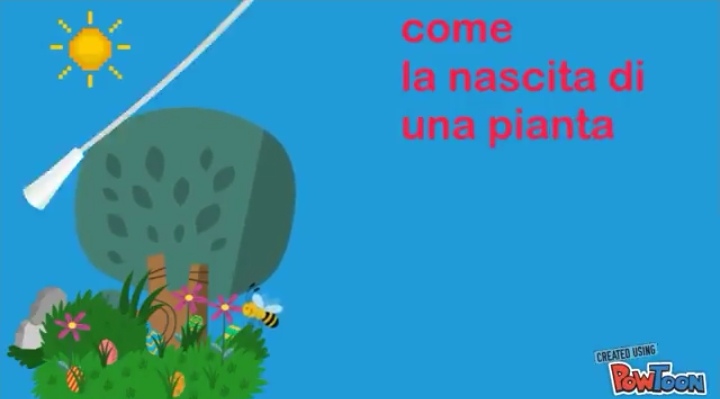 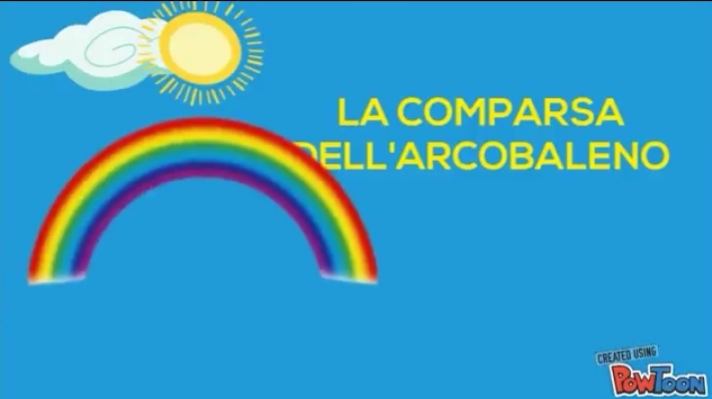 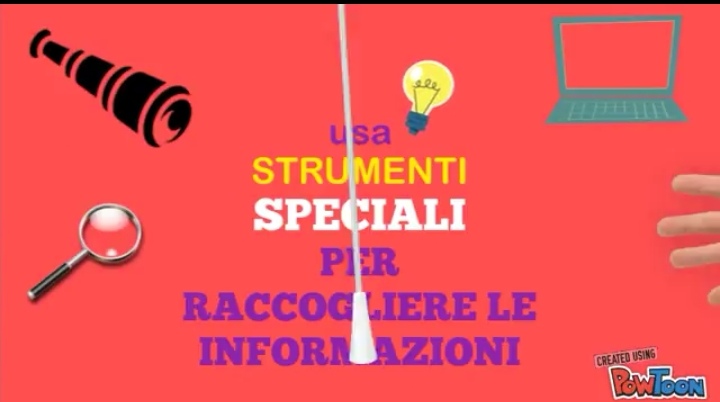 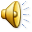 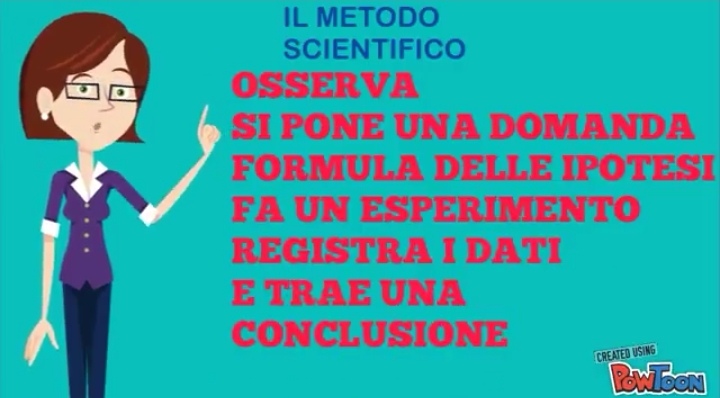 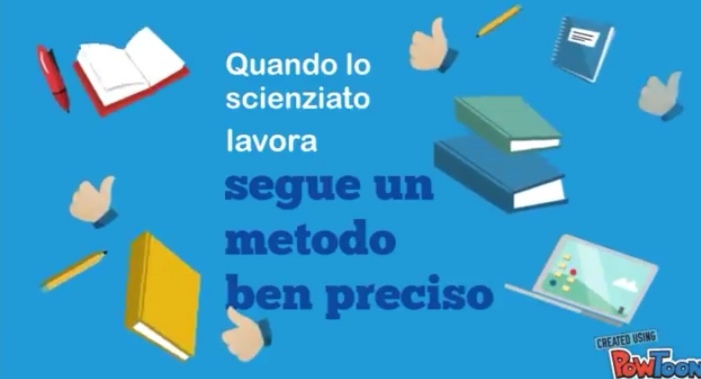 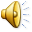 Tecnologia                                 CODING                                                                                                           GLI STRUMENTI DELLO SCIENZIATO                                                                                                          Traccia il percorso...
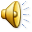 Ascolta , mima e illustra la filastrocca”GIROTONDO”Divertiti e rilassati a fare la cornicetta.
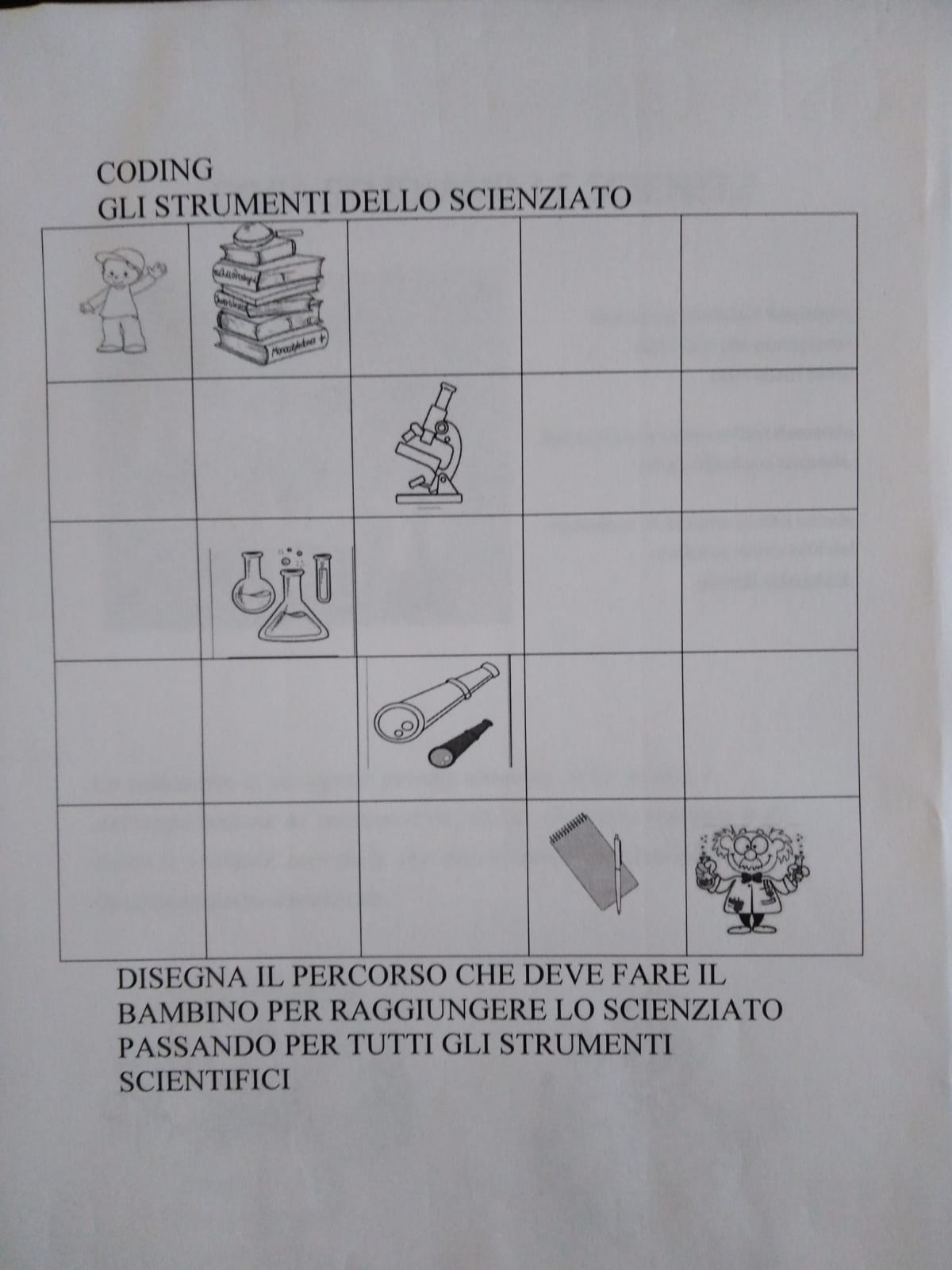 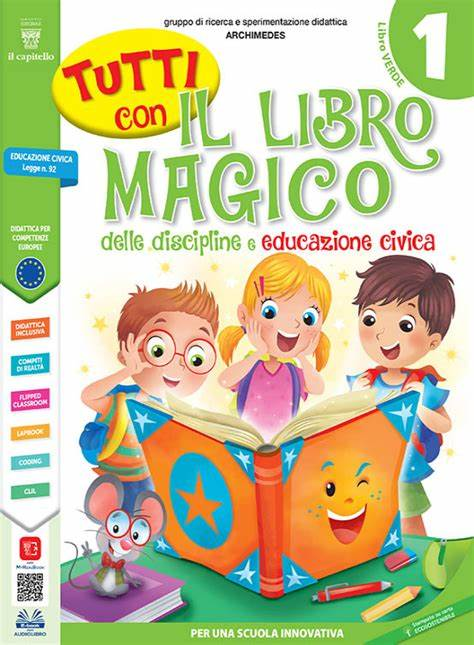 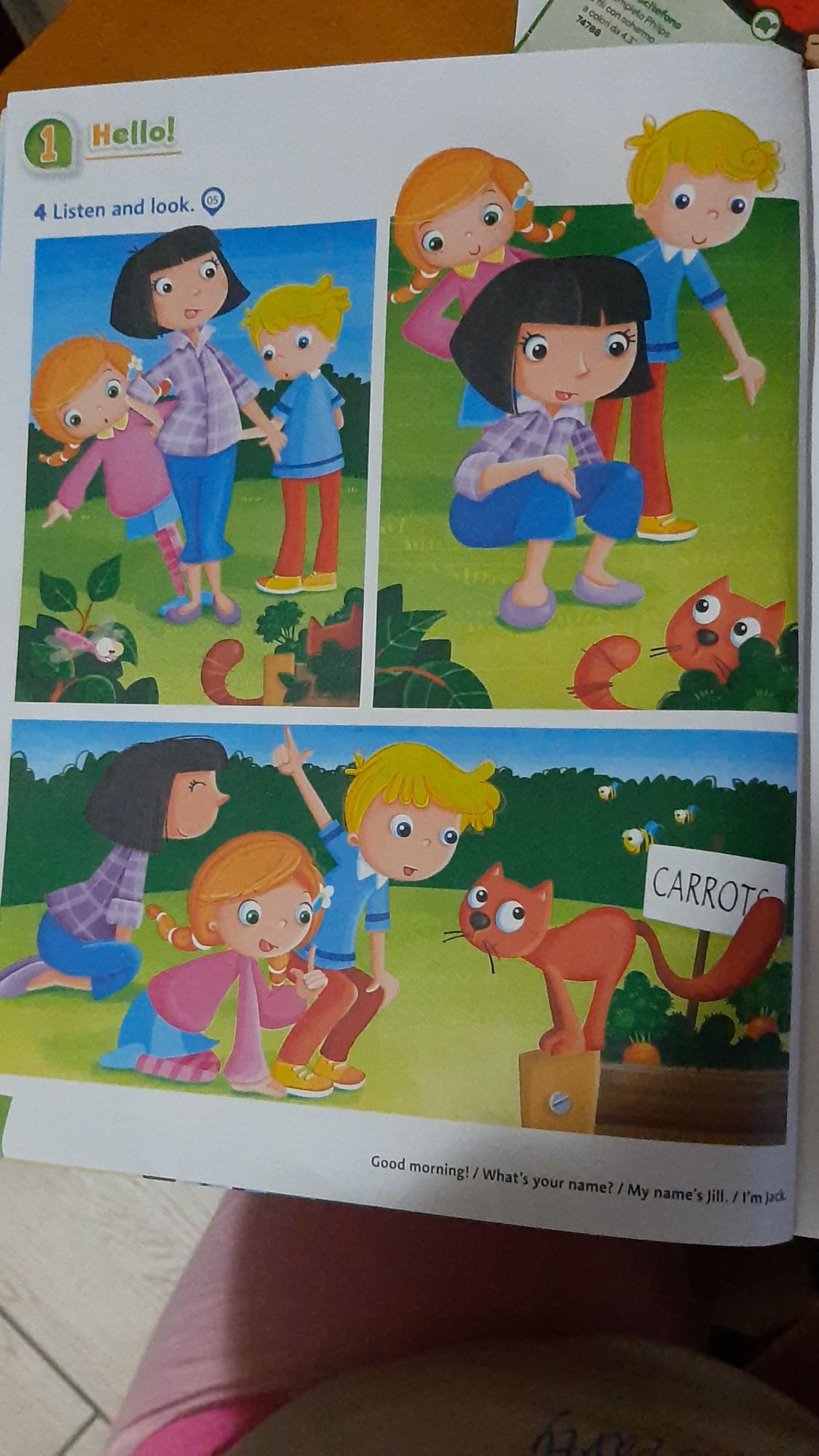 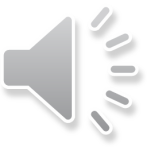 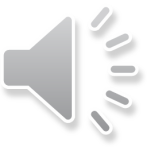 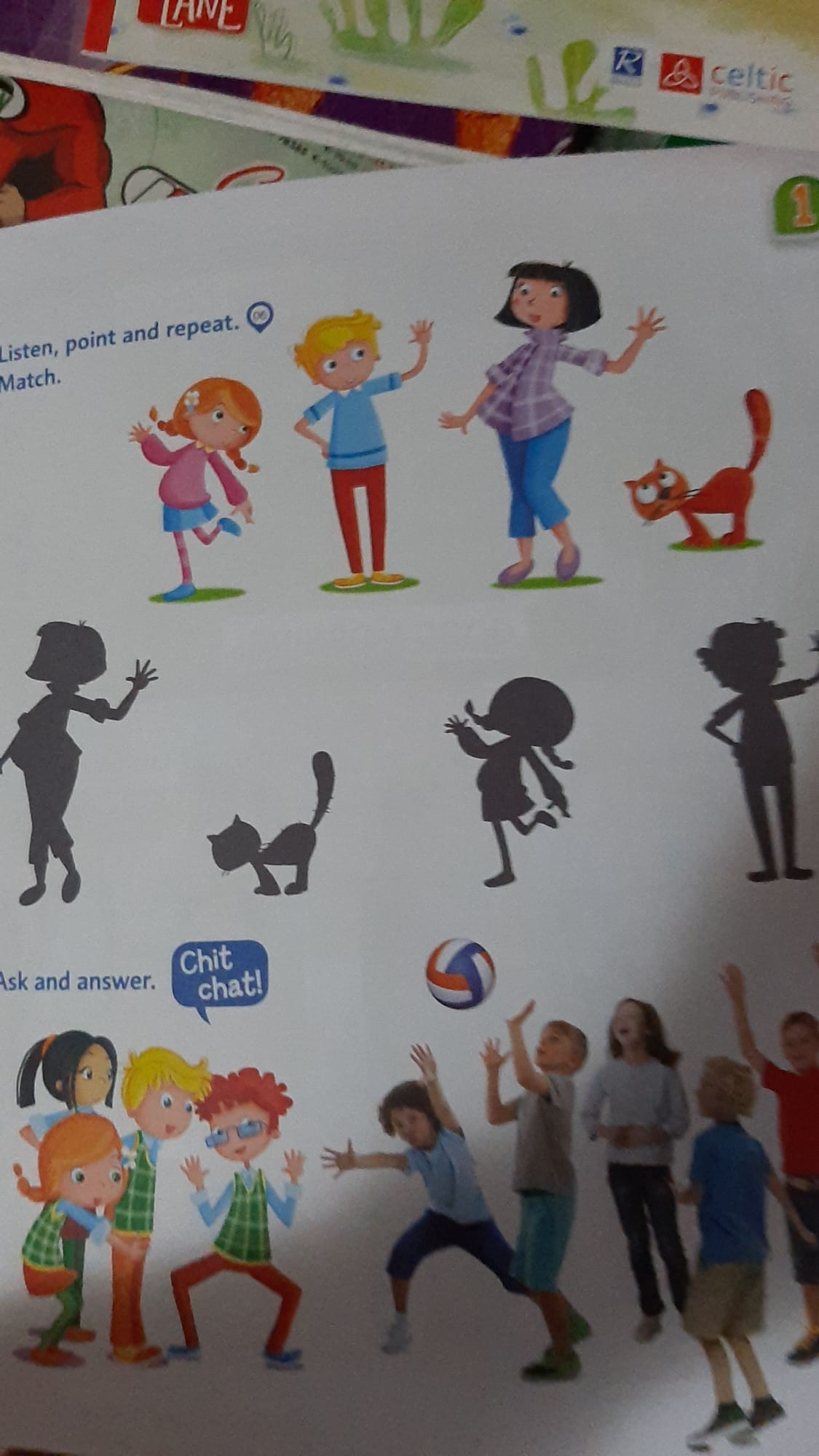 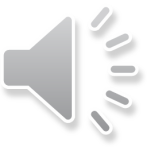 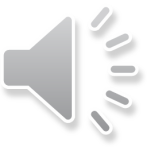 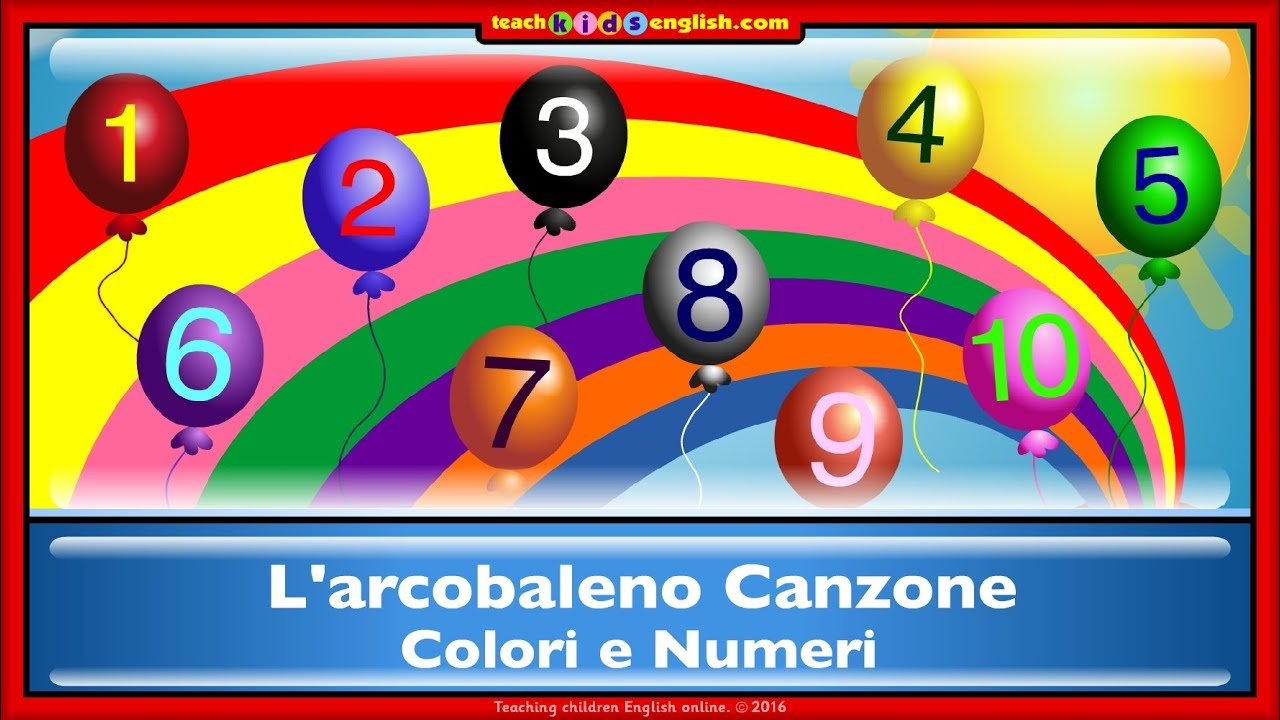 BUON LAVORO”ANDRA'TUTTO BENE”UN FORTISSIMO ABBRACCIO
 DALLE TUE MAESTRECIAO A PRESTO!
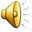